v
IFC's Engagement in the Health Sector in Africa – Focus Pharma Value Chain
Mediterranean
Sea
IFC Hub Offices
IFC Country Offices
Red Sea
INDIAN
OCEAN
ATLANTIC
OCEAN
IFC -  Unmatched Local Presence in Africa
50+ years of investing in Africa
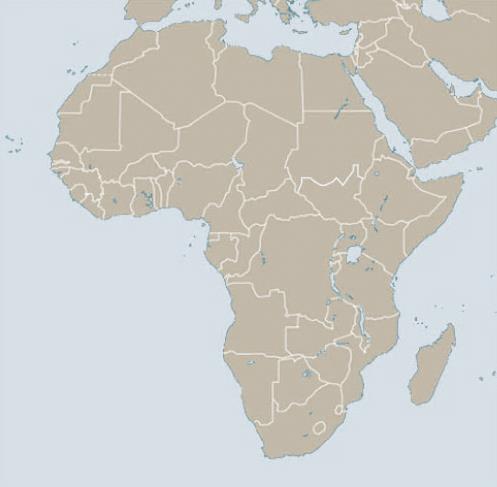 Tunis
Algiers
Beirut
Rabat
Jerusalem
Amman
Cairo
Dubai
Sana’a
Dakar
Bamako
Ouagadougou
Addis Ababa
Abuja
Freetown
Lagos
Monrovia
Juba
Abidjan
Bangui
Accra
Douala
Nairobi
Kigali
Bujumbura
Kinshasa
Dar es-Salaam
Lusaka
Antananarivo
Johannesburg
Maputo
2
Health Infrastructure1                                                                 Bubble Size = GDP per Capita (in millions)
In almost all emerging markets regions health infrastructure is
still lacking compared to the
WHO recommendations,
for many of these regions this
is for both capital and human resources.
WHO Recommendation
The Affordable Healthcare Value Chain
Out of Pocket Expenditure3 | % of Total Current Expenditure
In low-income countries,
families must pay the highest share of healthcare costs.
32.9%
43.4%
Upper Middle Income:
Low
income:
In 2018
In 2018
Health Access and Quality Indicator2                                                     Index (0=low to 100=high) 1990-2015
Many developing countries suffer from poor access to affordable quality healthcare
Once families in emerging markets seek out care, it is still substandard compared to those
in high income countries.
3
Source: 1 World Bank WDI Database (2020); 2 The Lancet Healthcare and Quality Index (2015), based on the Global Burden of Disease Study; 3 World Bank WDI Database (2020); 4 World Bank WDI Database (2020)
Healthcare Investment Strategy
Objective: Expand access to affordable, quality health products and services
To achieve this, we have developed a portfolio-approach that incorporates…
1
2
3
Health Service Providers
Pharmaceuticals
Medical Technologies
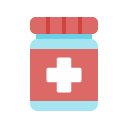 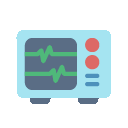 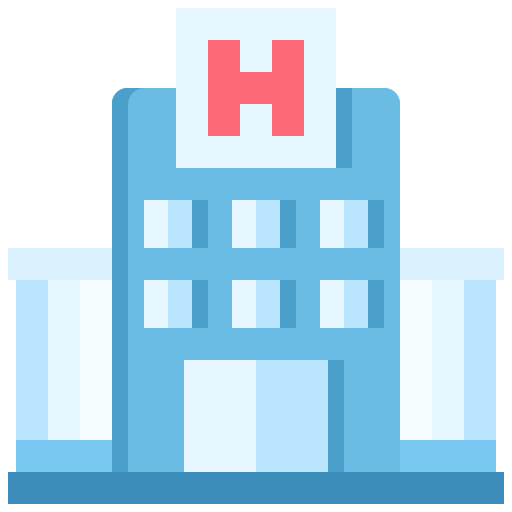 Scalable Healthcare Providers including integrated service providers, hospital groups/clinic chains, specialty care chains, and diagnostics/lab groups
“Centers of excellence”/ stand-alone facilities in more immature healthcare markets* 
Investments in PPPs and contracting entities to enhance public sector with private industry participants
Regional generics manufacturers to support the development of pharmaceutical hubs in key development markets
Support Biopharma, API intermediates and local vaccine manufacturers and partner with sizeable PE fund managers
Pharmaceutical Distribution and Retail including supply chain logistics as well as digital and omni-channel pharmaceutical retailers.
Medical devices and equipment manufacturers of products appropriate for developing market conditions
Distribution networks for high quality medical equipment
Digital Health (Services and Technology Support)
4
Across the Health Spectrum
*Mainly IDA countries and on a very selective basis
COVID-19 Challenges and Opportunities
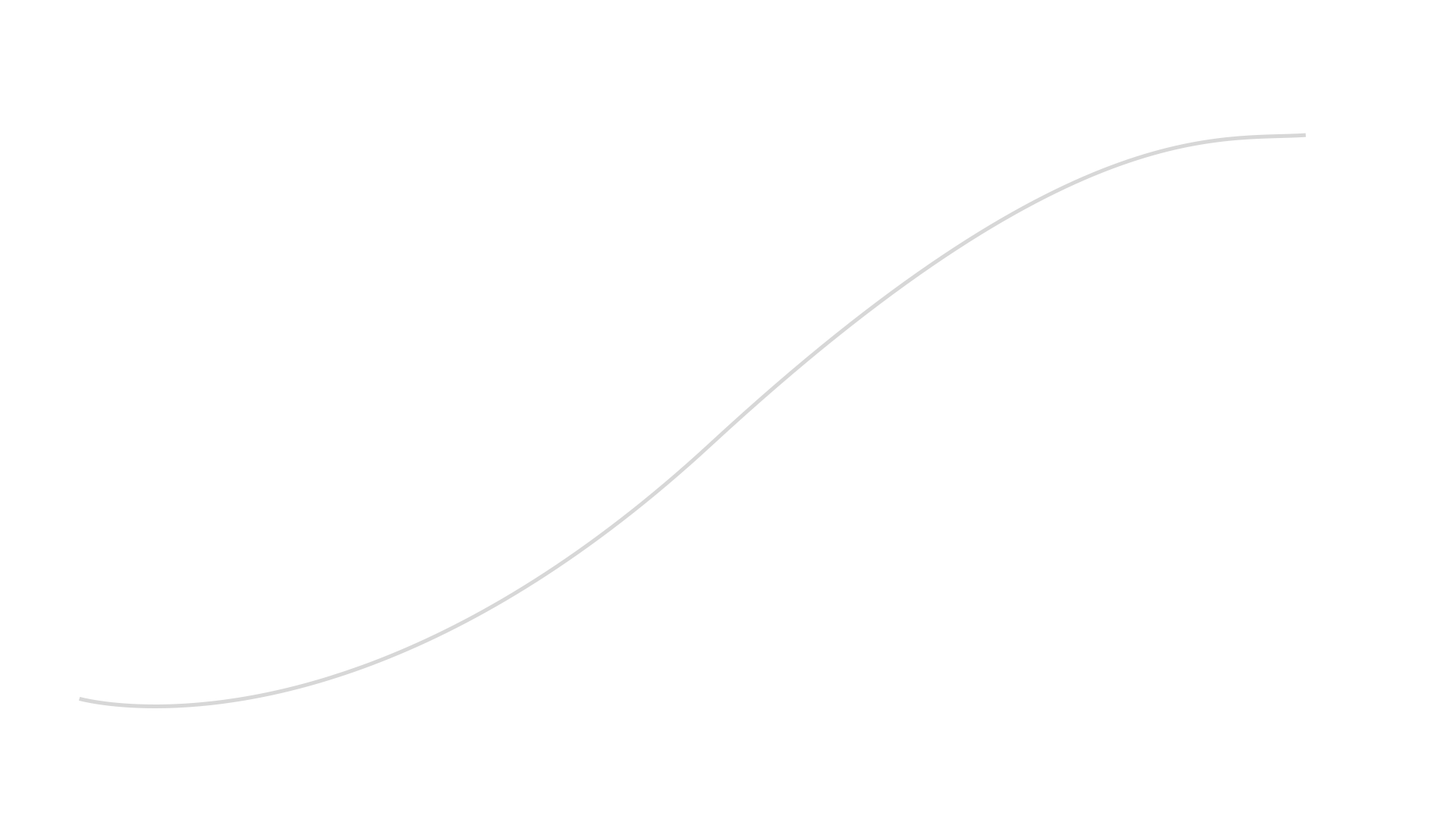 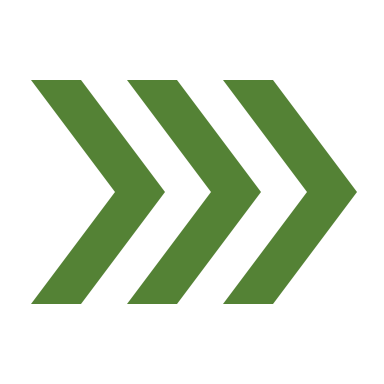 Price gouging in some markets
Concerns of quality and counterfeiting on the rise as pharmaceutical supply chains have been squeezed
Lack of recognition of long-lead times to increase production for key devices
Cost management has been an imperative / Cost reduction / Headcount reduction
Supply chain disruption continues as a major issue to providers
Governments hesitant to work with the private sector; highlighted poor health system coordination
COVID-19 care does NOT cover the loss of revenue from other care
Concern Short-term knee-jerk vs long term business continuity
Backlog for elective and non-elective care
CAPEX plans delayed
Majority of private players did have minimum of 2-month major hit on revenues (up to 70% reduction).
Opportunity to streamline regulatory approval processes for innovative medicines and therapies
Increased focus on quality, patient safety
Rethinking of infrastructure design and modular construction to facilitate quick and timely reconfiguration as the need for isolation rooms, ICUs changes
Process improvements and workflow optimization to align with enhanced quality and patient safety needs
Government oversight increase
Increased public private collaboration opportunities
Increased use of digital health/ telemedicine
Consolidation opportunities through immediate M&A
Regionalization and localization of production of essential medical equipment to create more robust supply chains
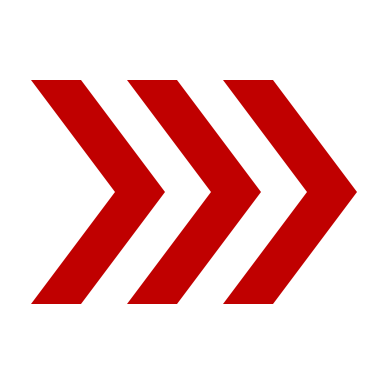 Medical equipment and key pharmaceutical products are beginning to be considered essential items for national security and welfare globally
Healthcare operators with diversified revenue channels and patient flow channels seem to deal with the crisis better than single facility providers
5